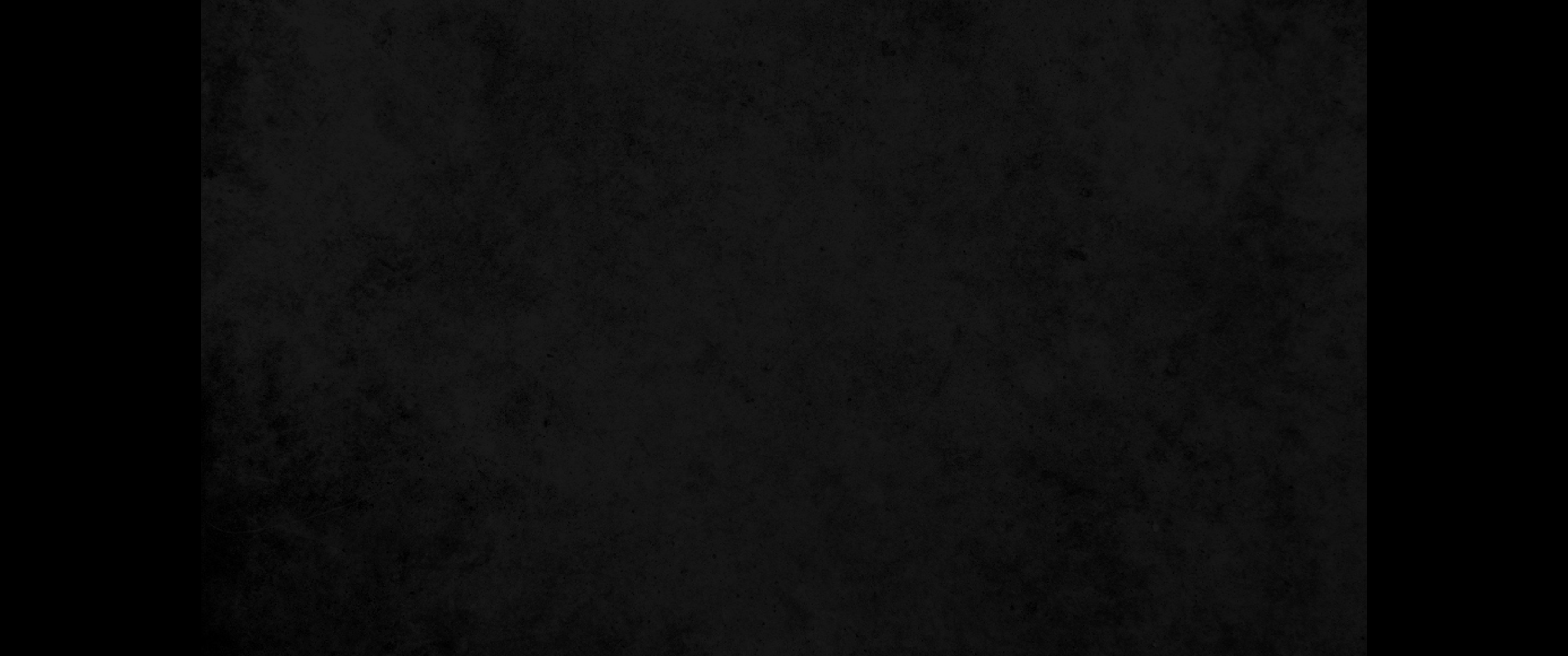 1. 그 때에 주의 영이 나를 들어올려서 여호와의 전 동문 곧 동향한 문에 이르시기로 보니 그 문에 사람이 스물다섯 명이 있는데 내가 그 중에서 앗술의 아들 야아사냐와 브나야의 아들 블라댜를 보았으니 그들은 백성의 고관이라1. Then the Spirit lifted me up and brought me to the gate of the house of the LORD that faces east. There at the entrance to the gate were twenty-five men, and I saw among them Jaazaniah son of Azzur and Pelatiah son of Benaiah, leaders of the people.
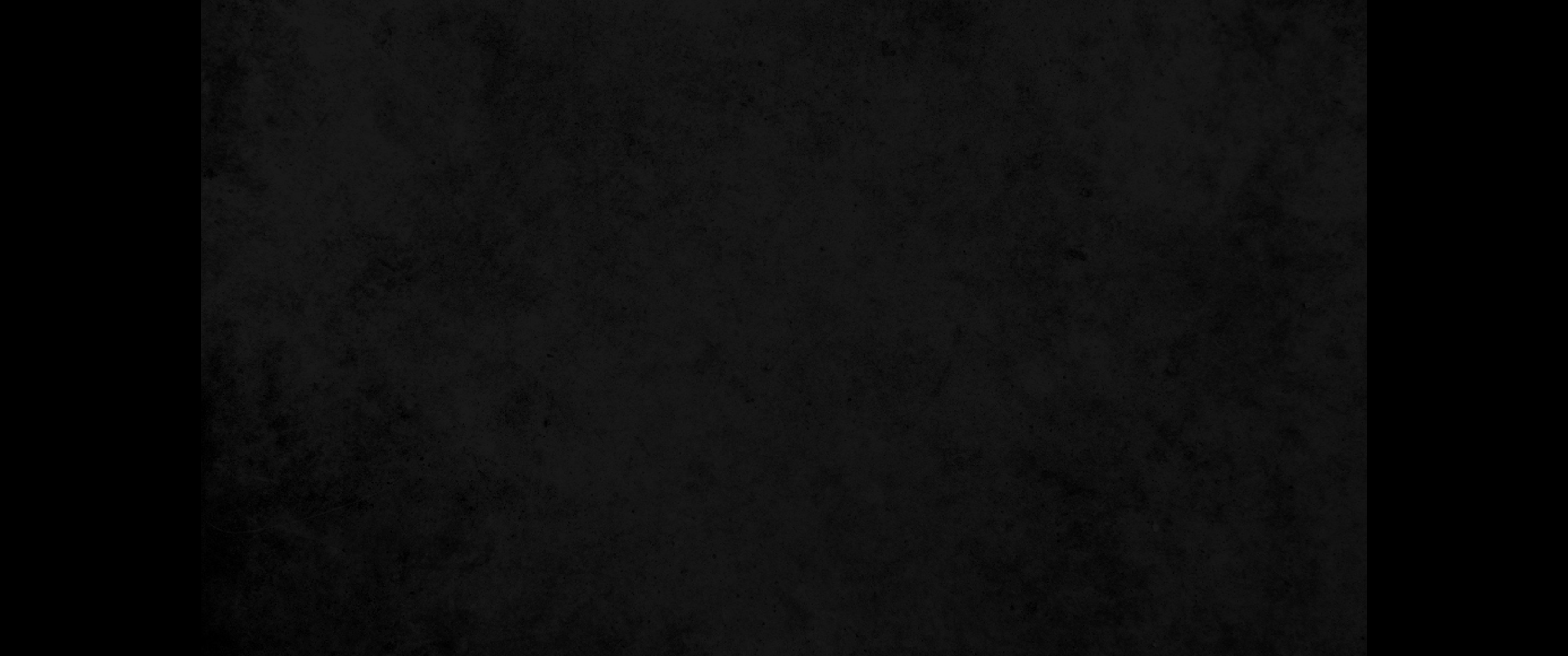 2. 그가 내게 이르시되 인자야 이 사람들은 불의를 품고 이 성 중에서 악한 꾀를 꾸미는 자니라2. The LORD said to me, 'Son of man, these are the men who are plotting evil and giving wicked advice in this city.
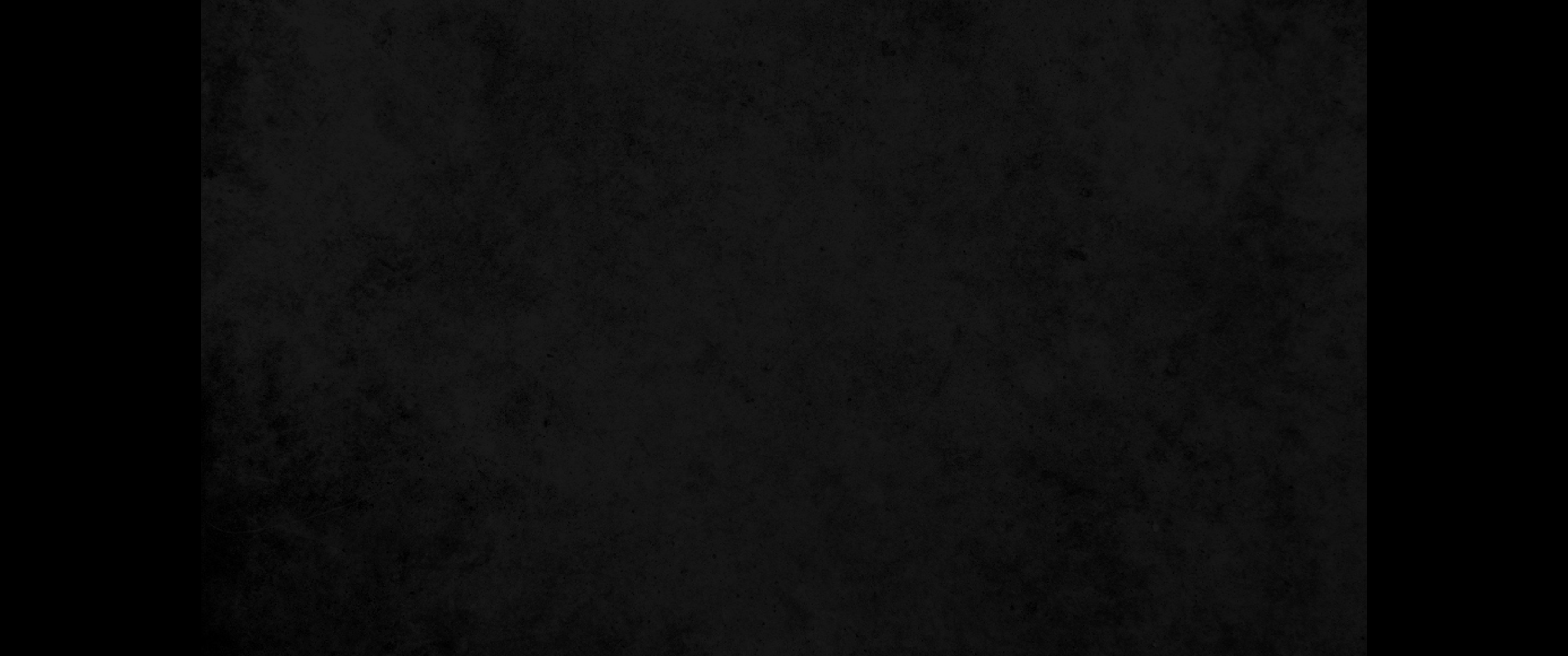 3. 그들의 말이 집 건축할 때가 가깝지 아니한즉 이 성읍은 가마가 되고 우리는 고기가 된다 하나니3. They say, 'Will it not soon be time to build houses? This city is a cooking pot, and we are the meat.'
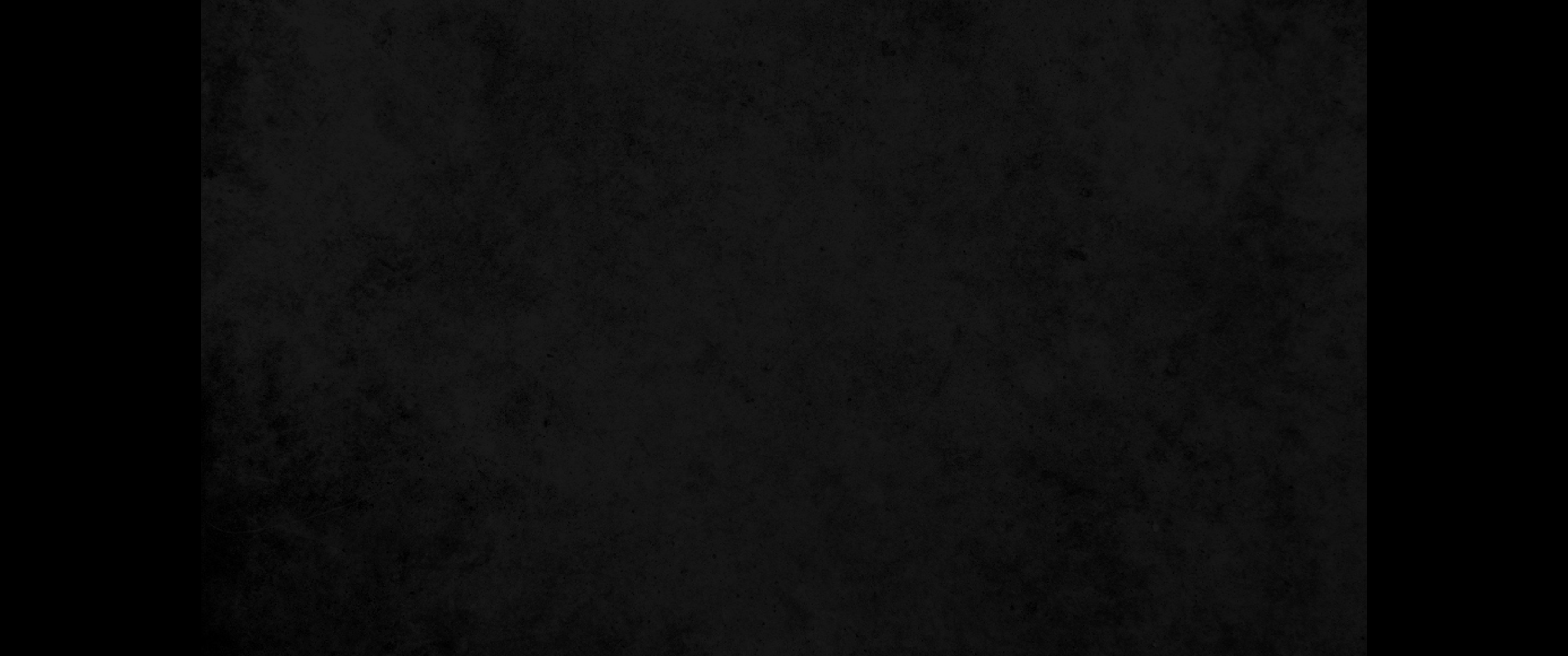 4. 그러므로 인자야 너는 그들을 쳐서 예언하고 예언할지니라4. Therefore prophesy against them; prophesy, son of man.'
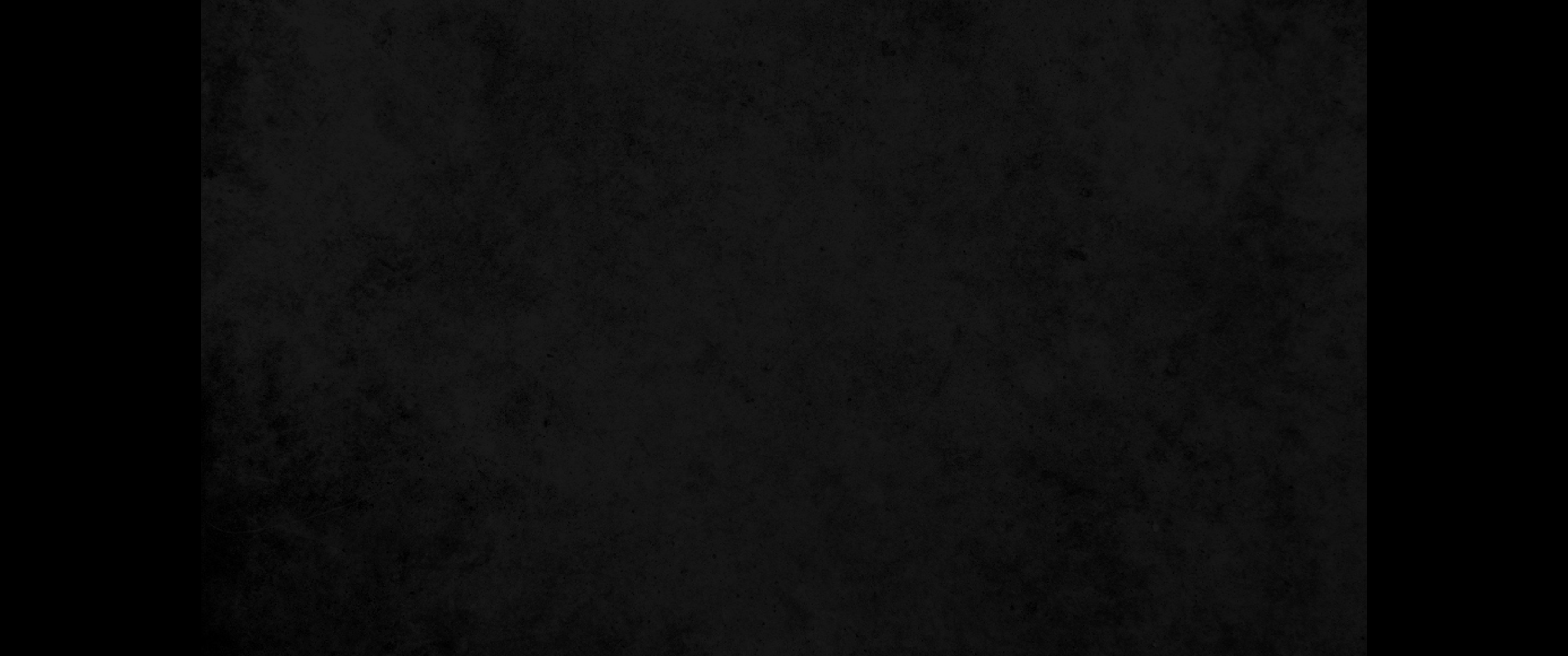 5. 여호와의 영이 내게 임하여 이르시되 너는 말하기를 여호와의 말씀에 이스라엘 족속아 너희가 이렇게 말하였도다 너희 마음에서 일어나는 것을 내가 다 아노라5. Then the Spirit of the LORD came upon me, and he told me to say: 'This is what the LORD says: That is what you are saying, O house of Israel, but I know what is going through your mind.
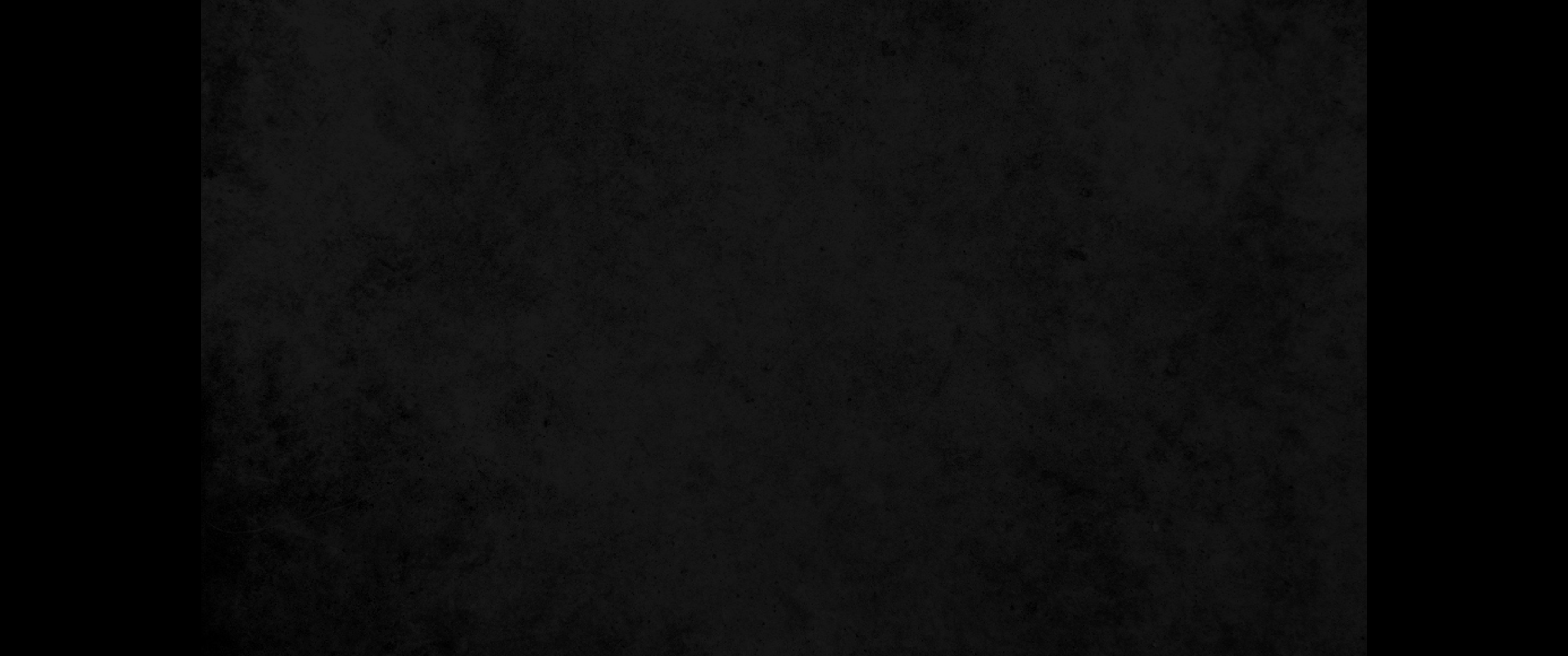 6. 너희가 이 성읍에서 많이 죽여 그 거리를 시체로 채웠도다6. You have killed many people in this city and filled its streets with the dead.
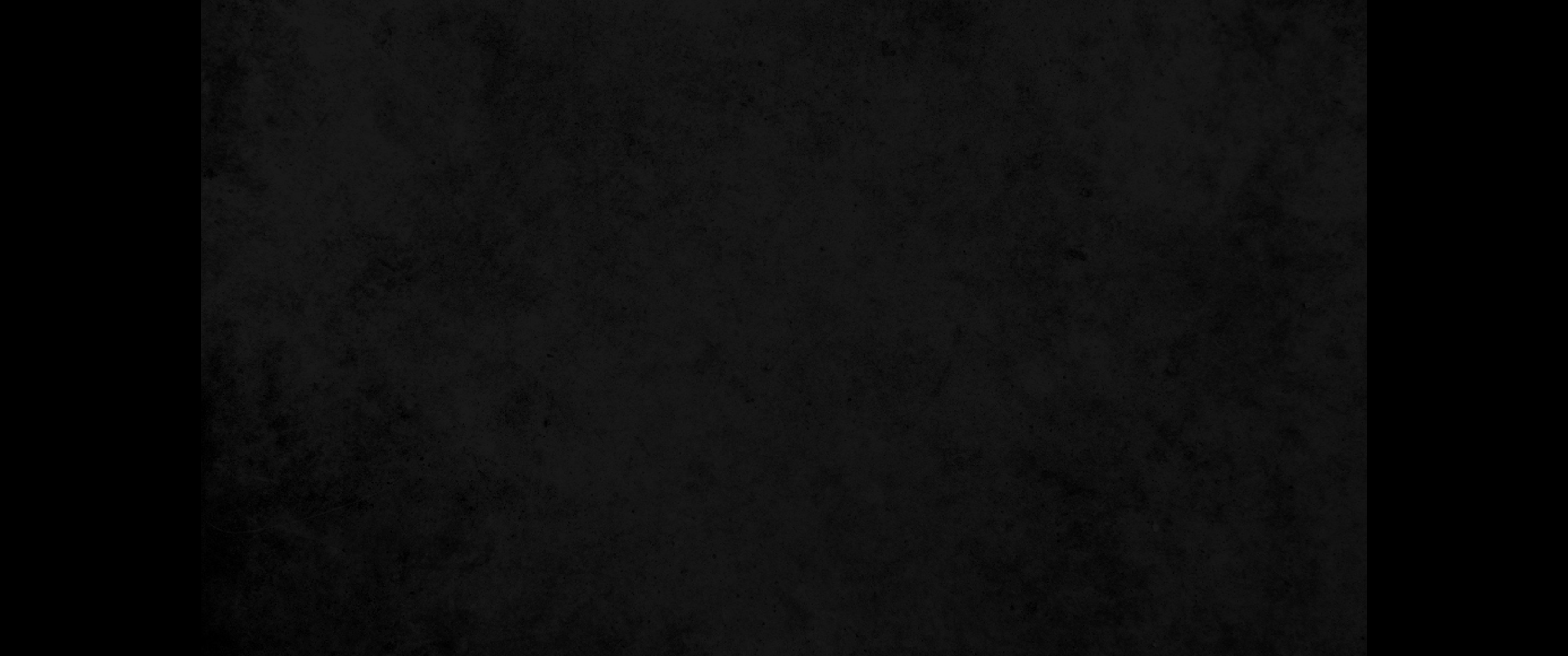 7. 그러므로 주 여호와께서 이같이 말씀하셨느니라 이 성읍 중에서 너희가 죽인 시체는 그 고기요 이 성읍은 그 가마인데 너희는 그 가운데에서 끌려 나오리라7. 'Therefore this is what the Sovereign LORD says: The bodies you have thrown there are the meat and this city is the pot, but I will drive you out of it.
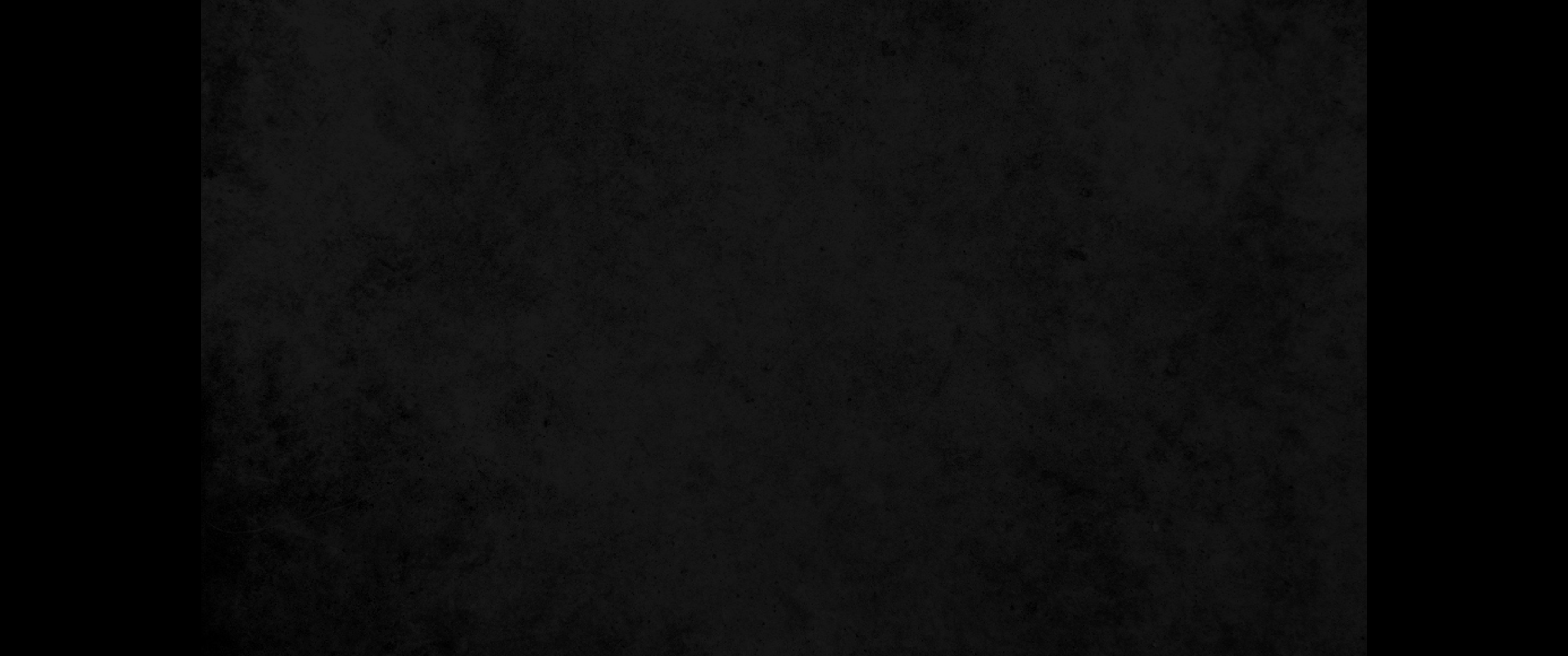 8. 나 주 여호와가 말하노라 너희가 칼을 두려워하니 내가 칼로 너희에게 이르게 하고8. You fear the sword, and the sword is what I will bring against you, declares the Sovereign LORD.
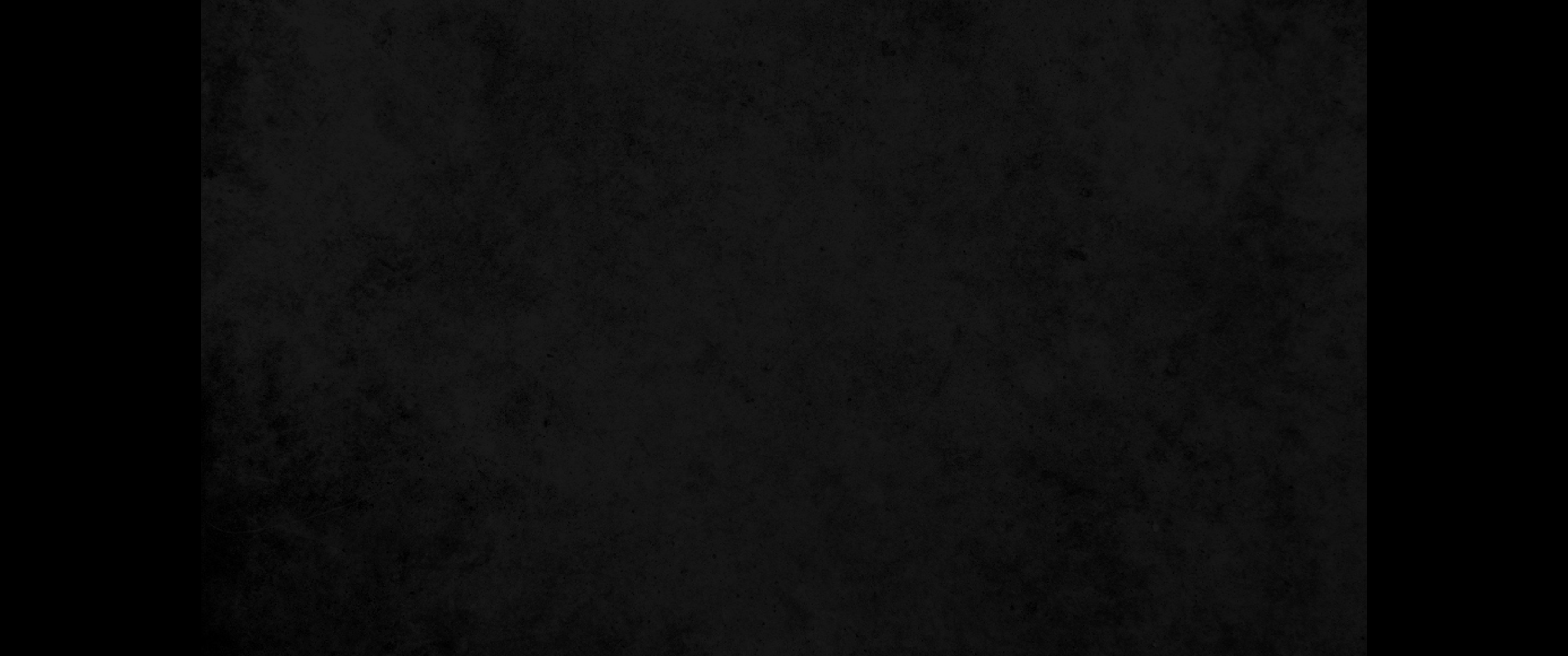 9. 너희를 그 성읍 가운데에서 끌어내어 타국인의 손에 넘겨 너희에게 벌을 내리리니9. I will drive you out of the city and hand you over to foreigners and inflict punishment on you.
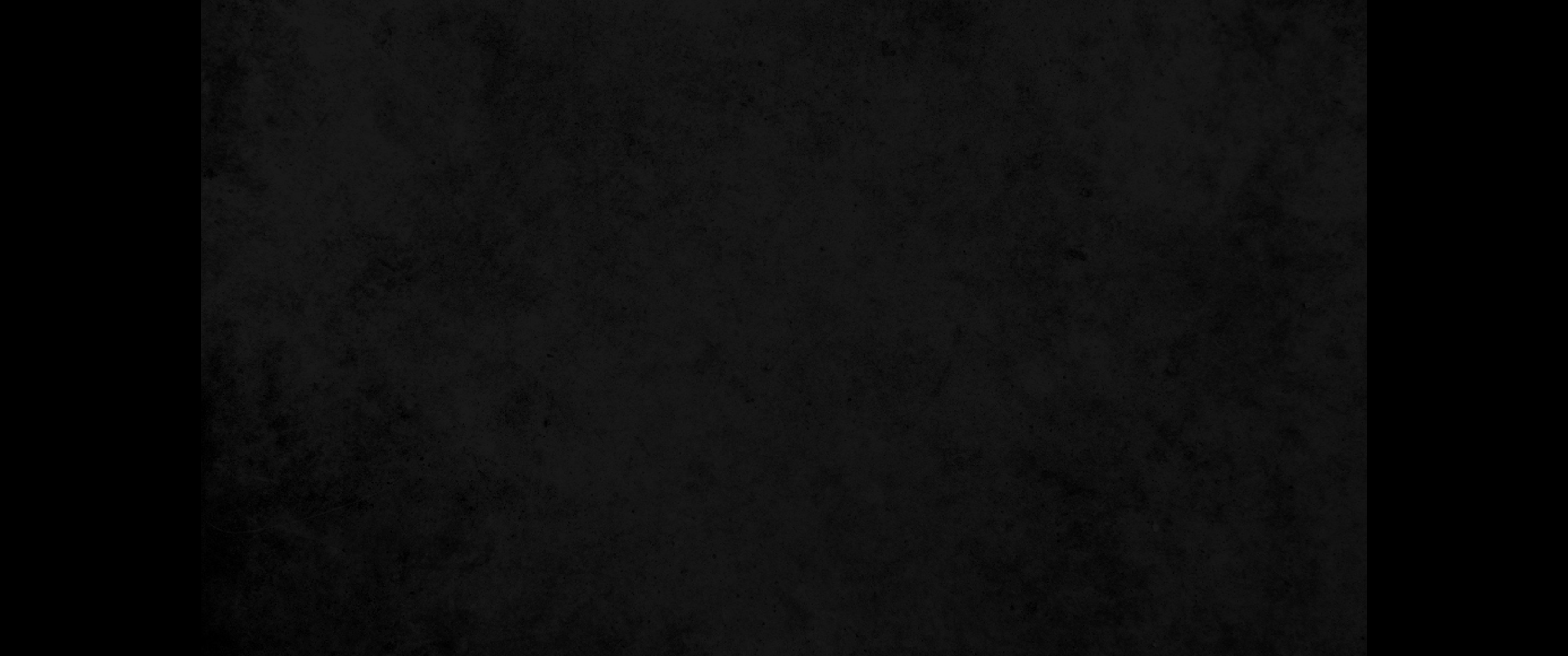 10. 너희가 칼에 엎드러질 것이라 내가 이스라엘 변경에서 너희를 심판하리니 너희는 내가 여호와인 줄을 알리라10. You will fall by the sword, and I will execute judgment on you at the borders of Israel. Then you will know that I am the LORD.
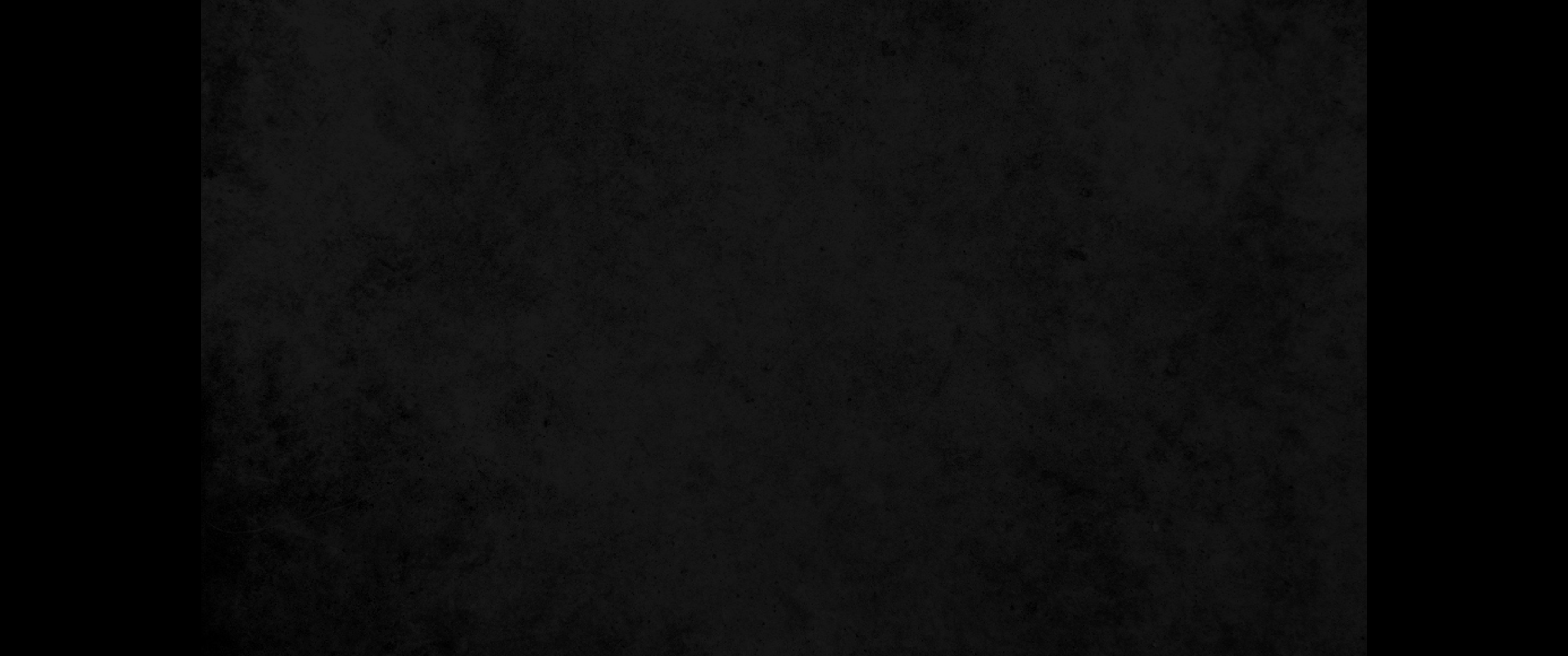 11. 이 성읍은 너희 가마가 되지 아니하고 너희는 그 가운데에 고기가 되지 아니할지라 내가 너희를 이스라엘 변경에서 심판하리니11. This city will not be a pot for you, nor will you be the meat in it; I will execute judgment on you at the borders of Israel.
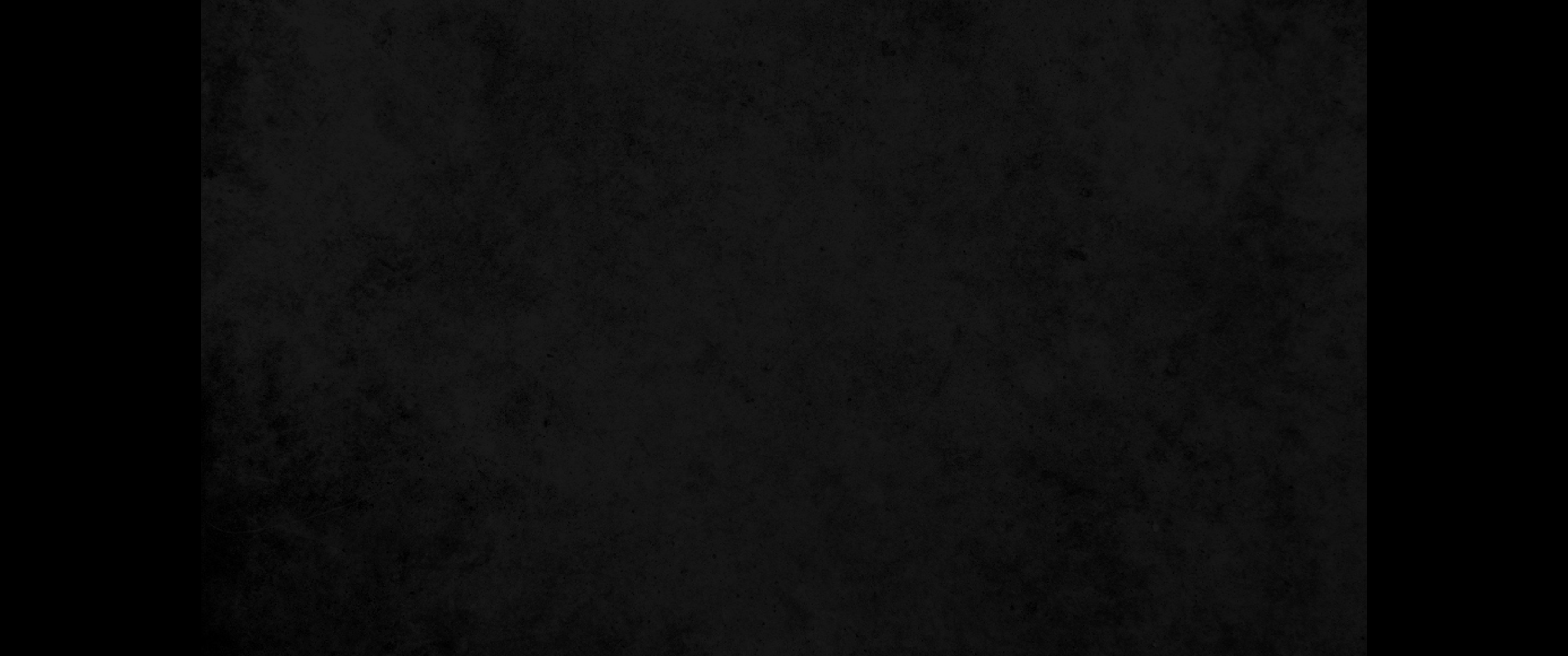 12. 너희는 내가 여호와인 줄을 알리라 너희가 내 율례를 행하지 아니하며 규례를 지키지 아니하고 너희 사방에 있는 이방인의 규례대로 행하였느니라 하셨다 하라12. And you will know that I am the LORD, for you have not followed my decrees or kept my laws but have conformed to the standards of the nations around you.'
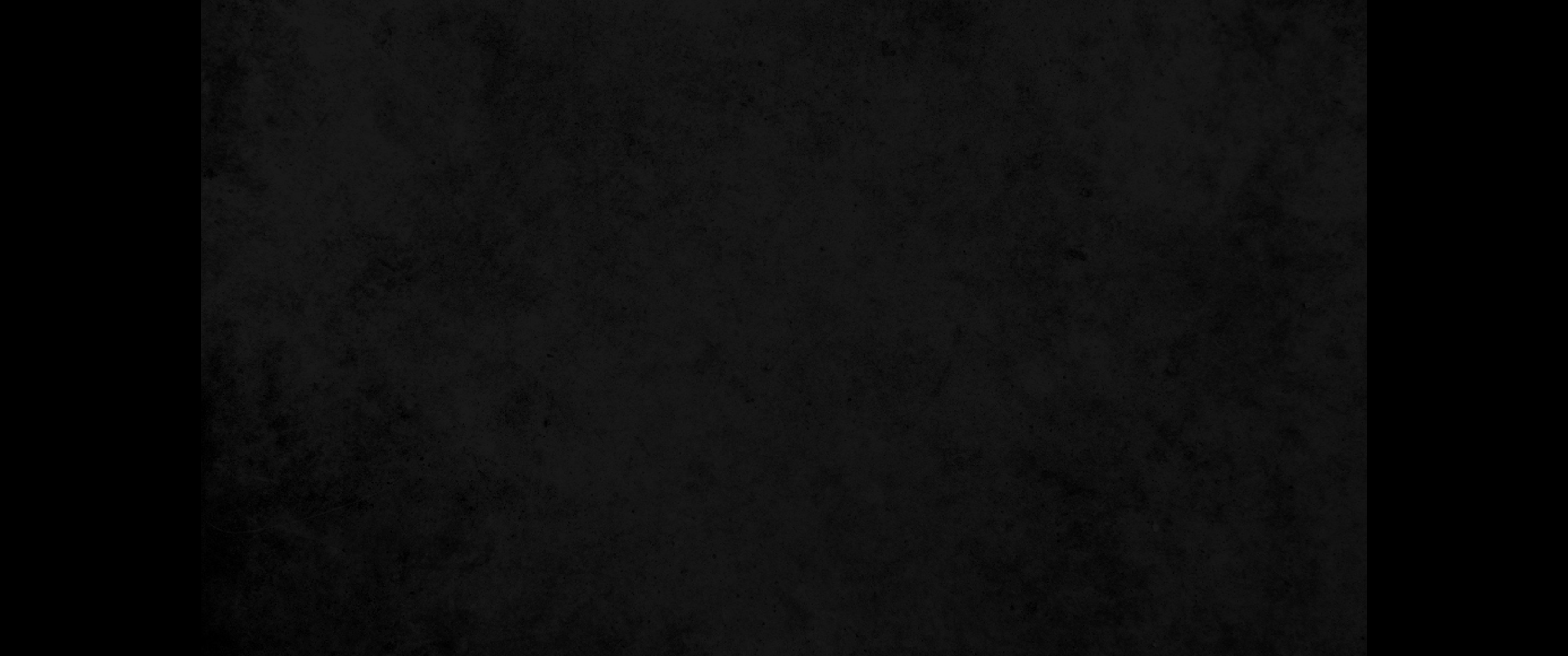 13. 이에 내가 예언할 때에 브나야의 아들 블라댜가 죽기로 내가 엎드려 큰 소리로 부르짖어 이르되 오호라 주 여호와여 이스라엘의 남은 자를 다 멸절하고자 하시나이까 하니라13. Now as I was prophesying, Pelatiah son of Benaiah died. Then I fell facedown and cried out in a loud voice, 'Ah, Sovereign LORD! Will you completely destroy the remnant of Israel?'
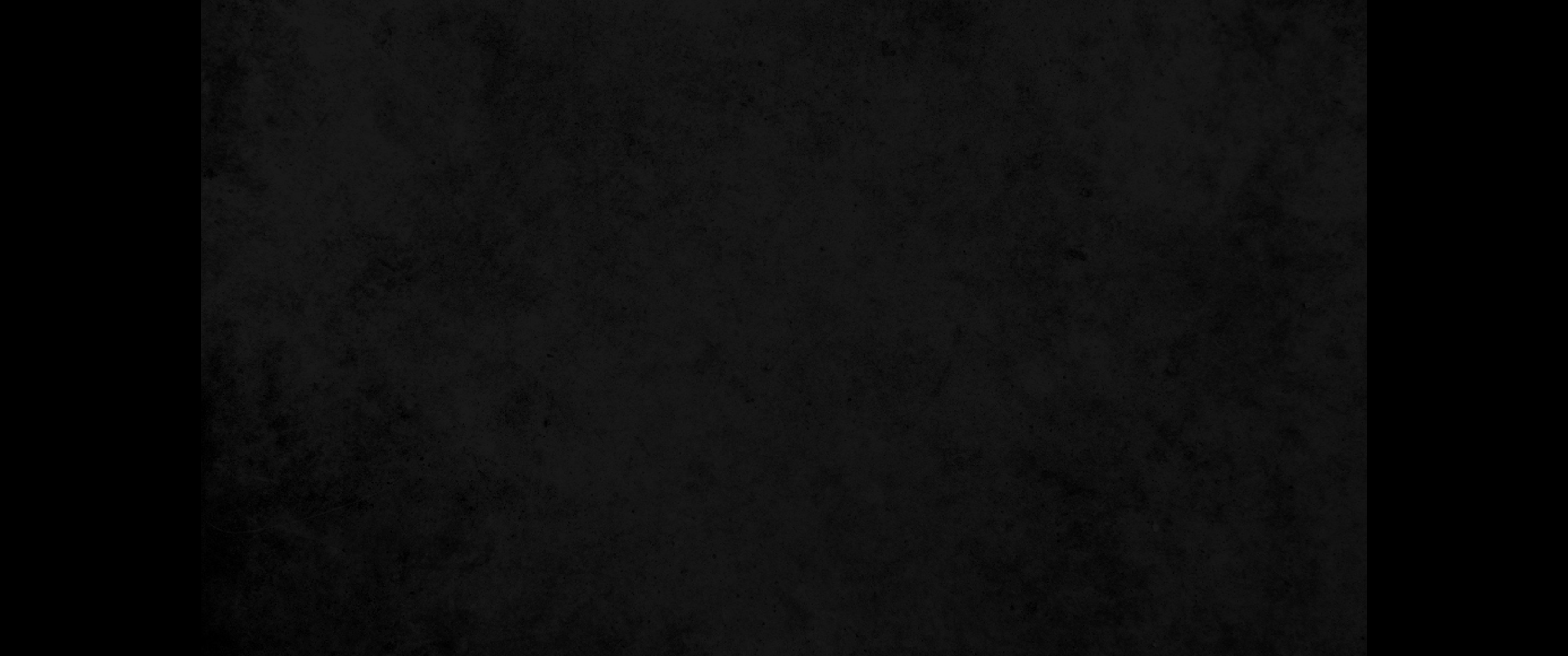 14. 여호와의 말씀이 내게 임하여 이르시되14. The word of the LORD came to me:
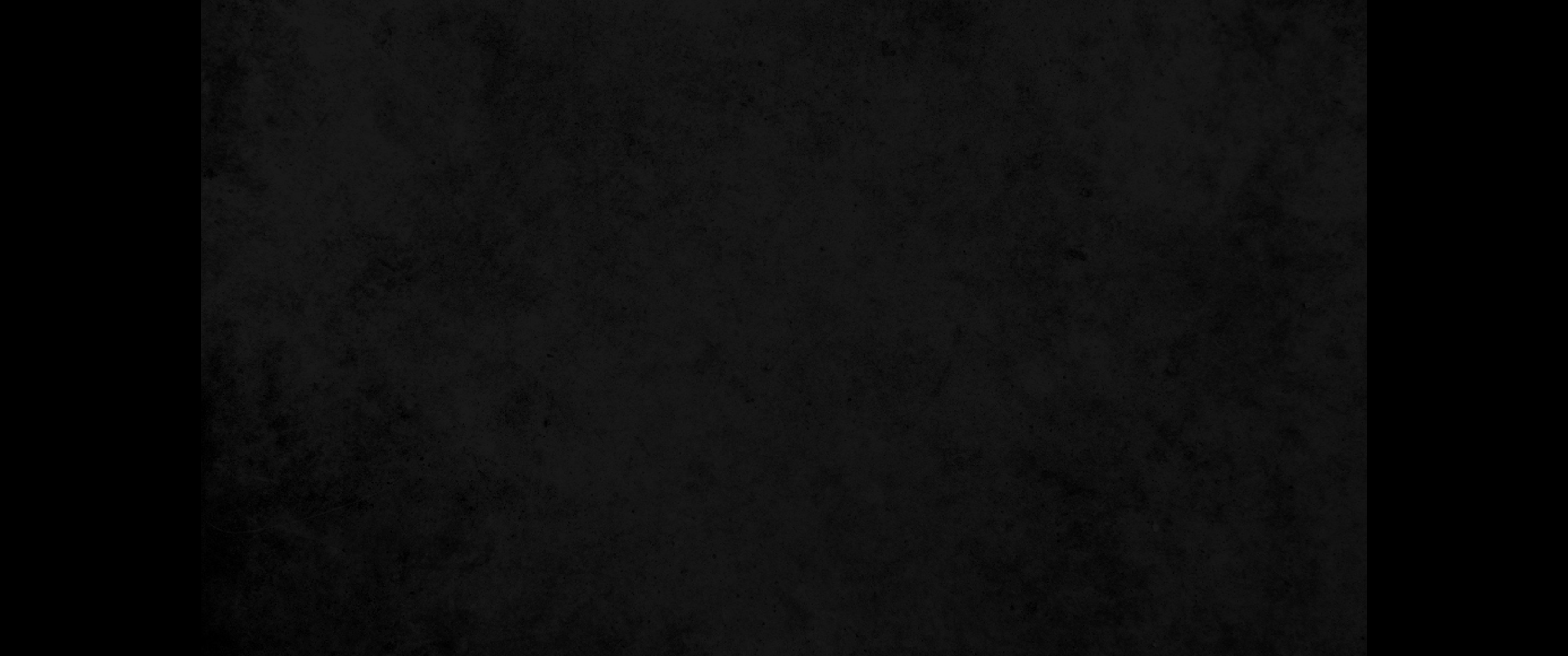 15. 인자야 예루살렘 주민이 네 형제 곧 네 형제와 친척과 온 이스라엘 족속을 향하여 이르기를 너희는 여호와에게서 멀리 떠나라 이 땅은 우리에게 주어 기업이 되게 하신 것이라 하였나니15. "Son of man, your brothers-your brothers who are your blood relatives and the whole house of Israel-are those of whom the people of Jerusalem have said, 'They are far away from the LORD; this land was given to us as our possession.'
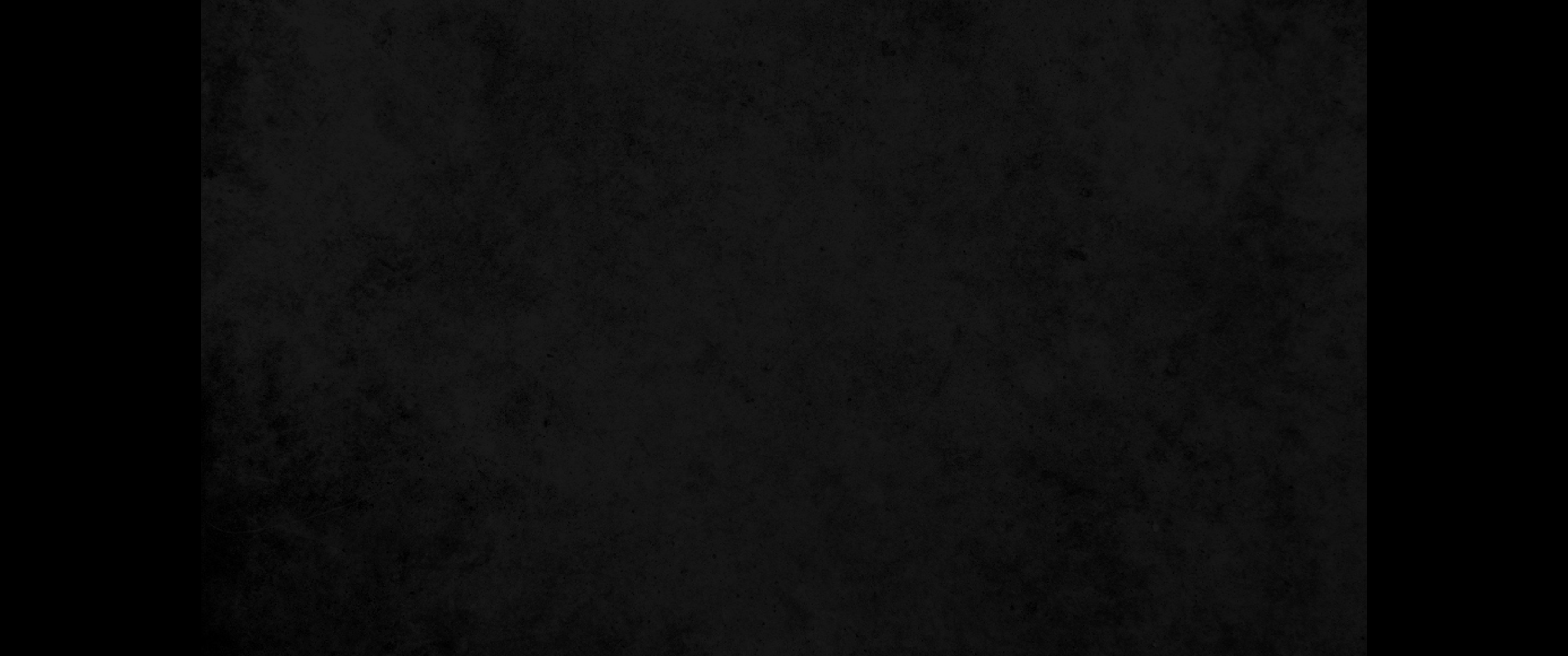 16. 그런즉 너는 말하기를 주 여호와의 말씀에 내가 비록 그들을 멀리 이방인 가운데로 쫓아내어 여러 나라에 흩었으나 그들이 도달한 나라들에서 내가 잠깐 그들에게 성소가 되리라 하셨다 하고16. "Therefore say: 'This is what the Sovereign LORD says: Although I sent them far away among the nations and scattered them among the countries, yet for a little while I have been a sanctuary for them in the countries where they have gone.'
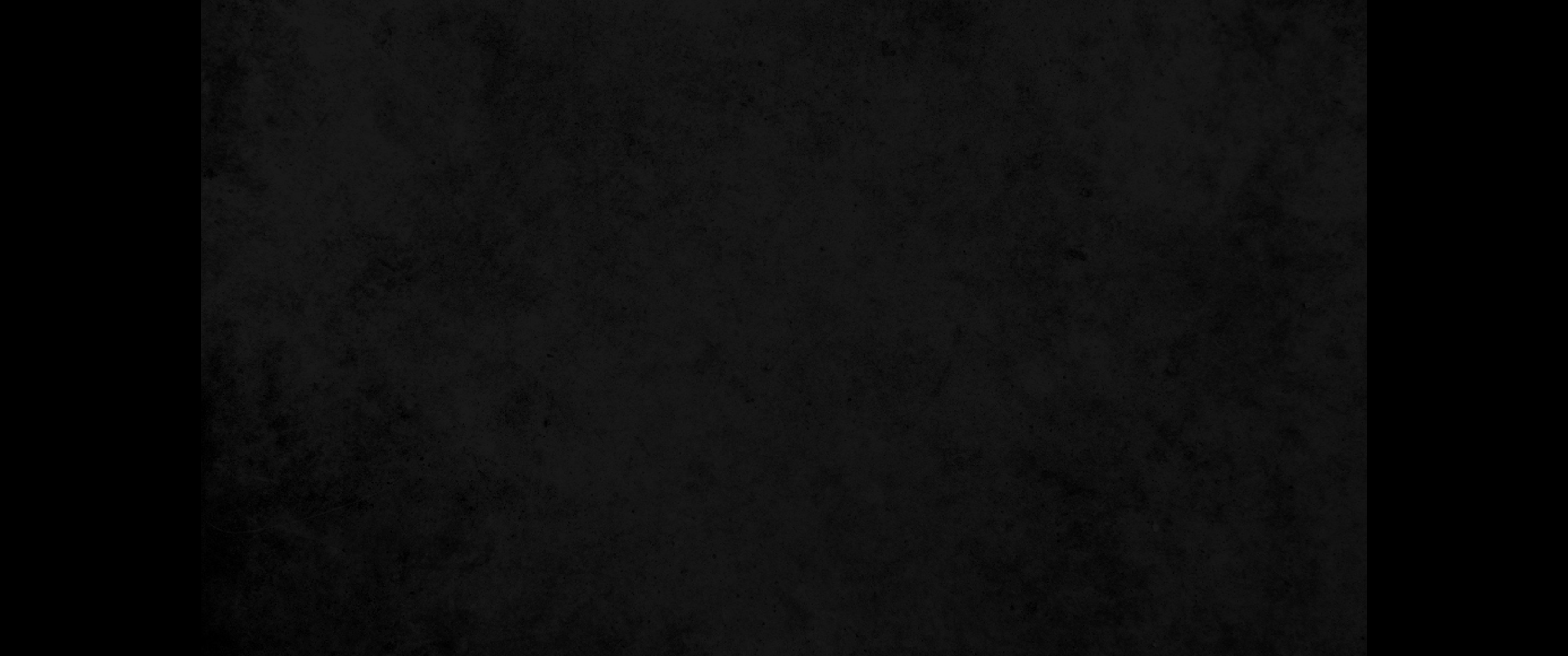 17. 너는 또 말하기를 주 여호와의 말씀에 내가 너희를 만민 가운데에서 모으며 너희를 흩은 여러 나라 가운데에서 모아 내고 이스라엘 땅을 너희에게 주리라 하셨다 하라17. "Therefore say: 'This is what the Sovereign LORD says: I will gather you from the nations and bring you back from the countries where you have been scattered, and I will give you back the land of Israel again.'
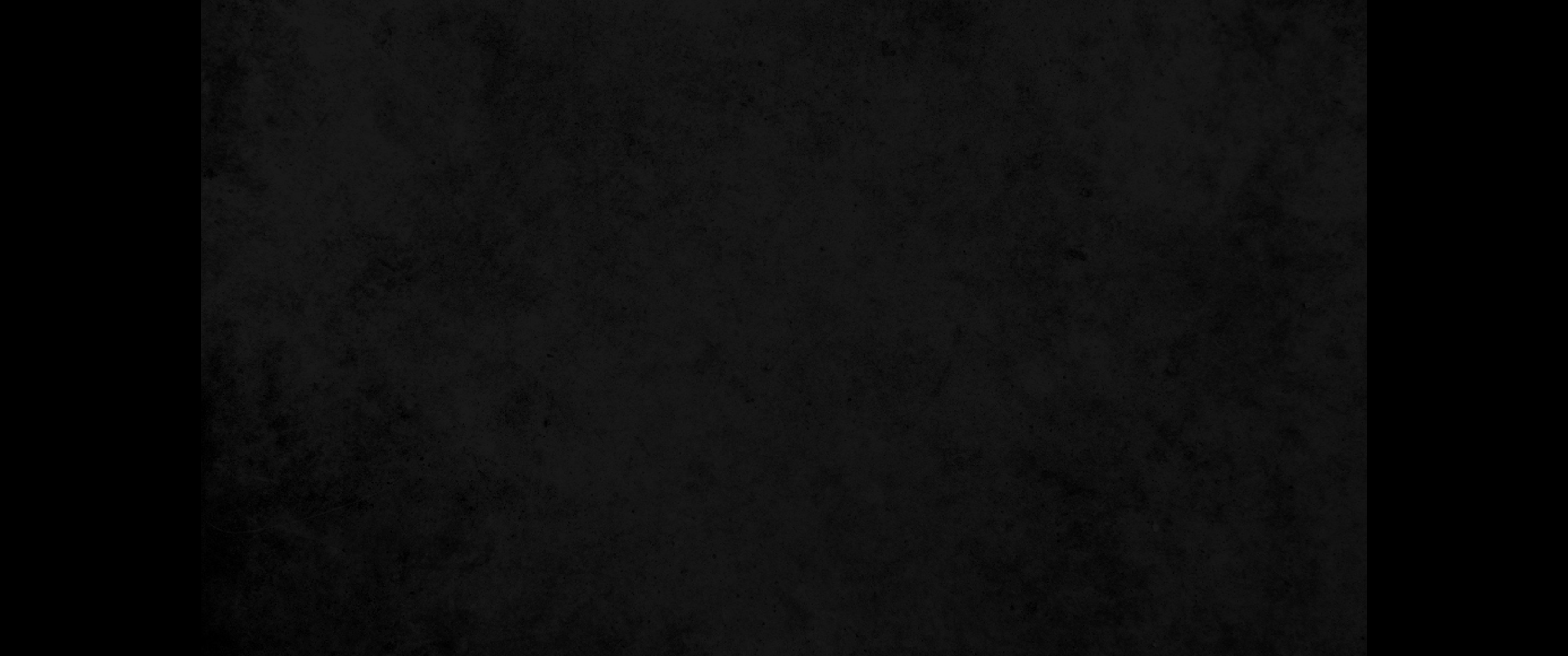 18. 그들이 그리로 가서 그 가운데의 모든 미운 물건과 모든 가증한 것을 제거하여 버릴지라18. 'They will return to it and remove all its vile images and detestable idols.
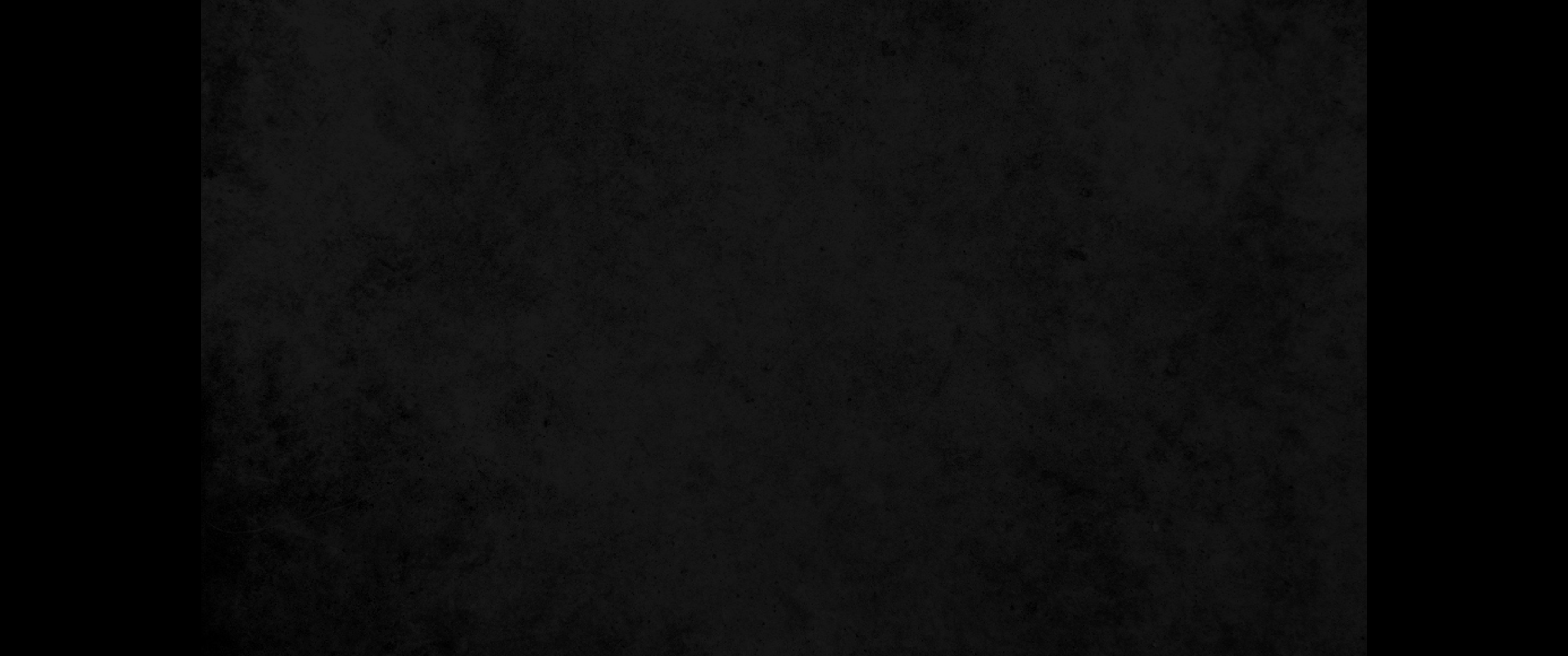 19. 내가 그들에게 한 마음을 주고 그 속에 새 영을 주며 그 몸에서 돌 같은 마음을 제거하고 살처럼 부드러운 마음을 주어19. I will give them an undivided heart and put a new spirit in them; I will remove from them their heart of stone and give them a heart of flesh.
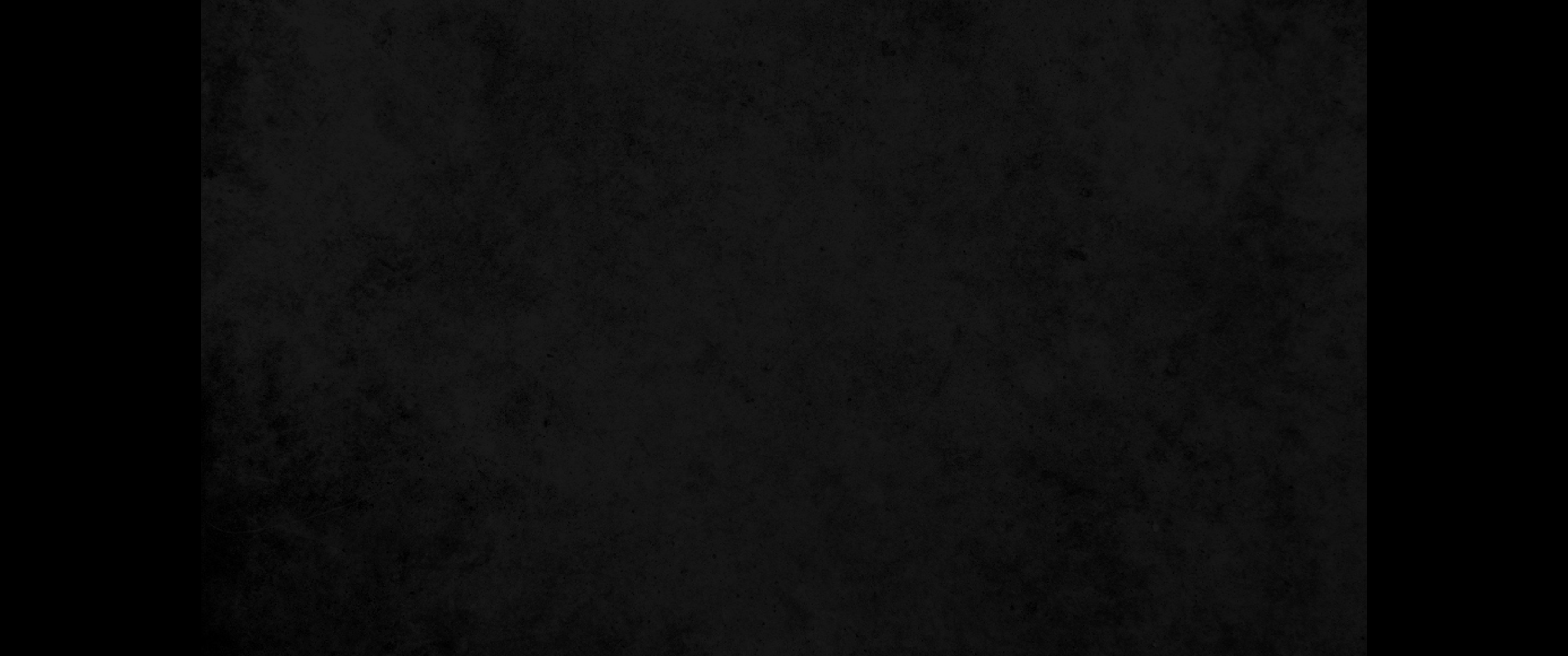 20. 내 율례를 따르며 내 규례를 지켜 행하게 하리니 그들은 내 백성이 되고 나는 그들의 하나님이 되리라20. Then they will follow my decrees and be careful to keep my laws. They will be my people, and I will be their God.
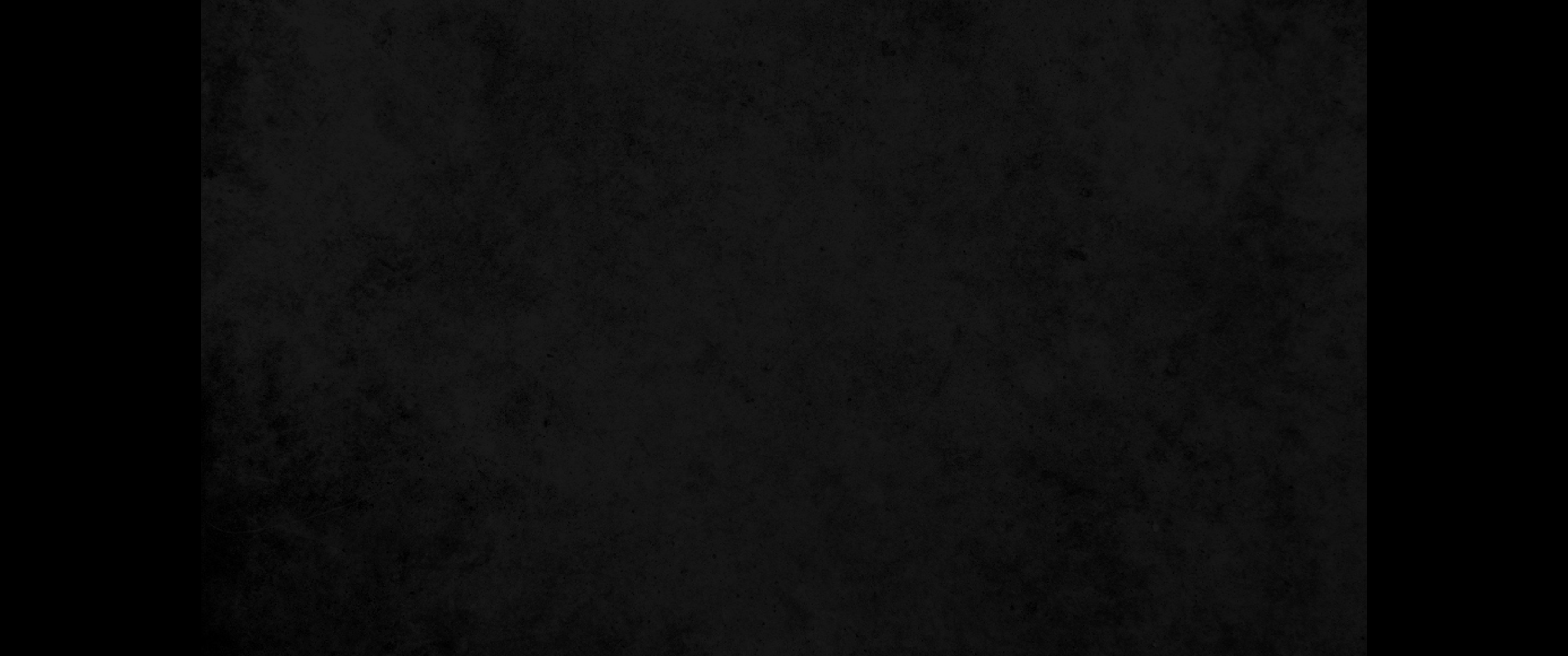 21. 그러나 미운 것과 가증한 것을 마음으로 따르는 자는 내가 그 행위대로 그 머리에 갚으리라 나 주 여호와의 말이니라21. But as for those whose hearts are devoted to their vile images and detestable idols, I will bring down on their own heads what they have done, declares the Sovereign LORD.'
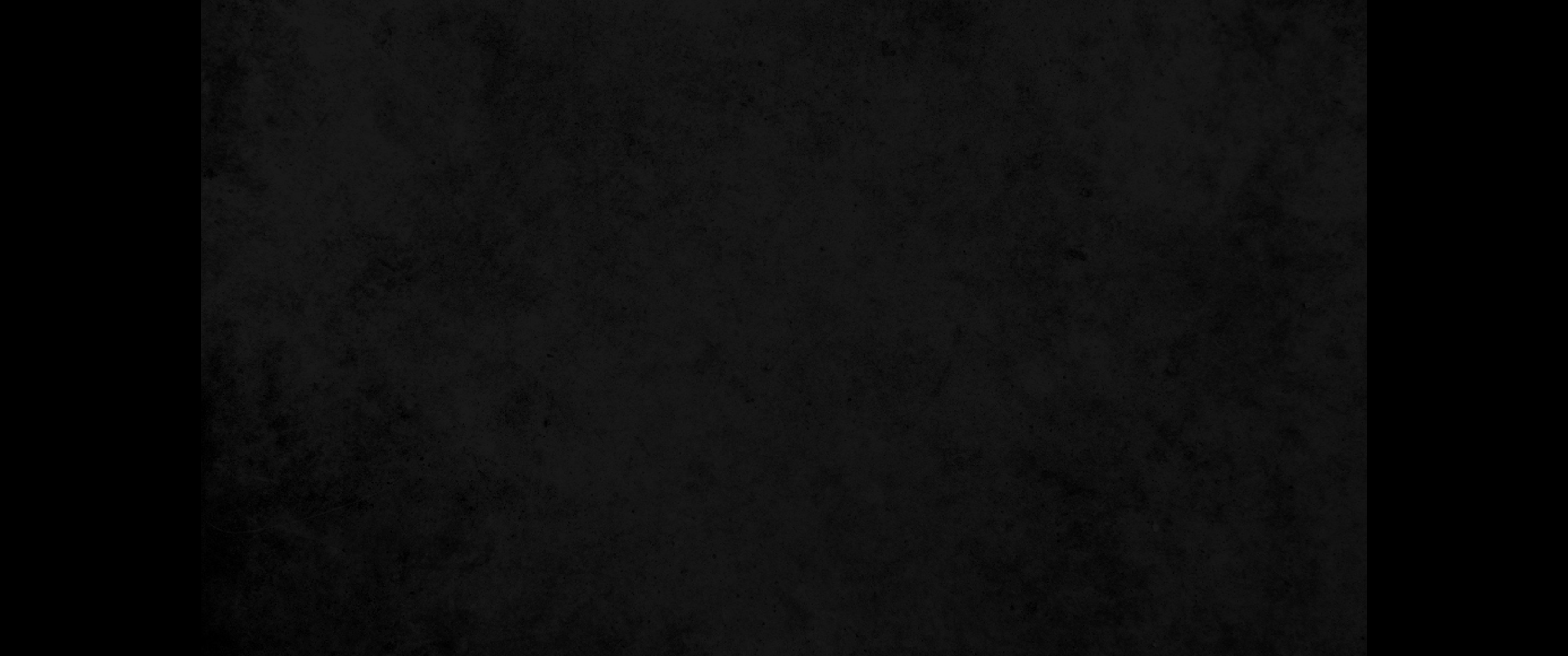 22. 그 때에 그룹들이 날개를 드는데 바퀴도 그 곁에 있고 이스라엘 하나님의 영광도 그 위에 덮였더니22. Then the cherubim, with the wheels beside them, spread their wings, and the glory of the God of Israel was above them.
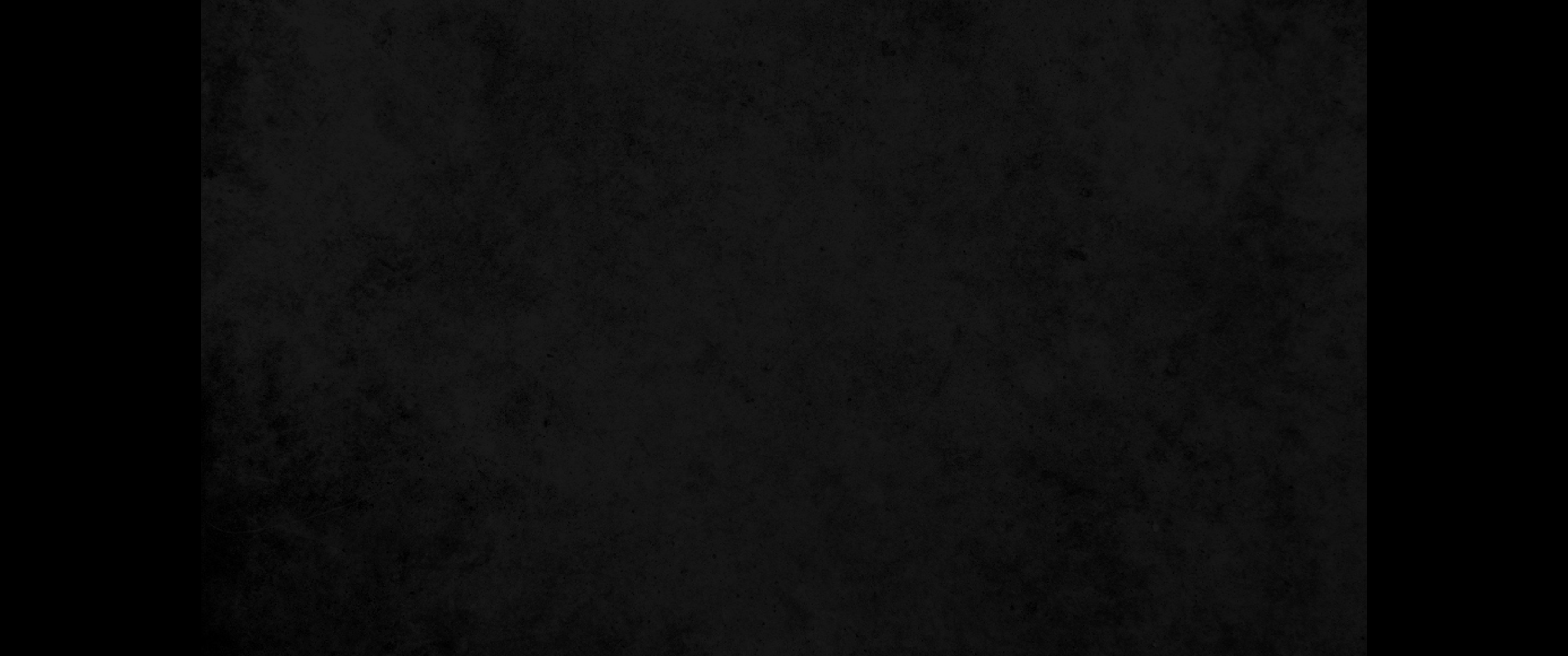 23. 여호와의 영광이 성읍 가운데에서부터 올라가 성읍 동쪽 산에 머무르고23. The glory of the LORD went up from within the city and stopped above the mountain east of it.
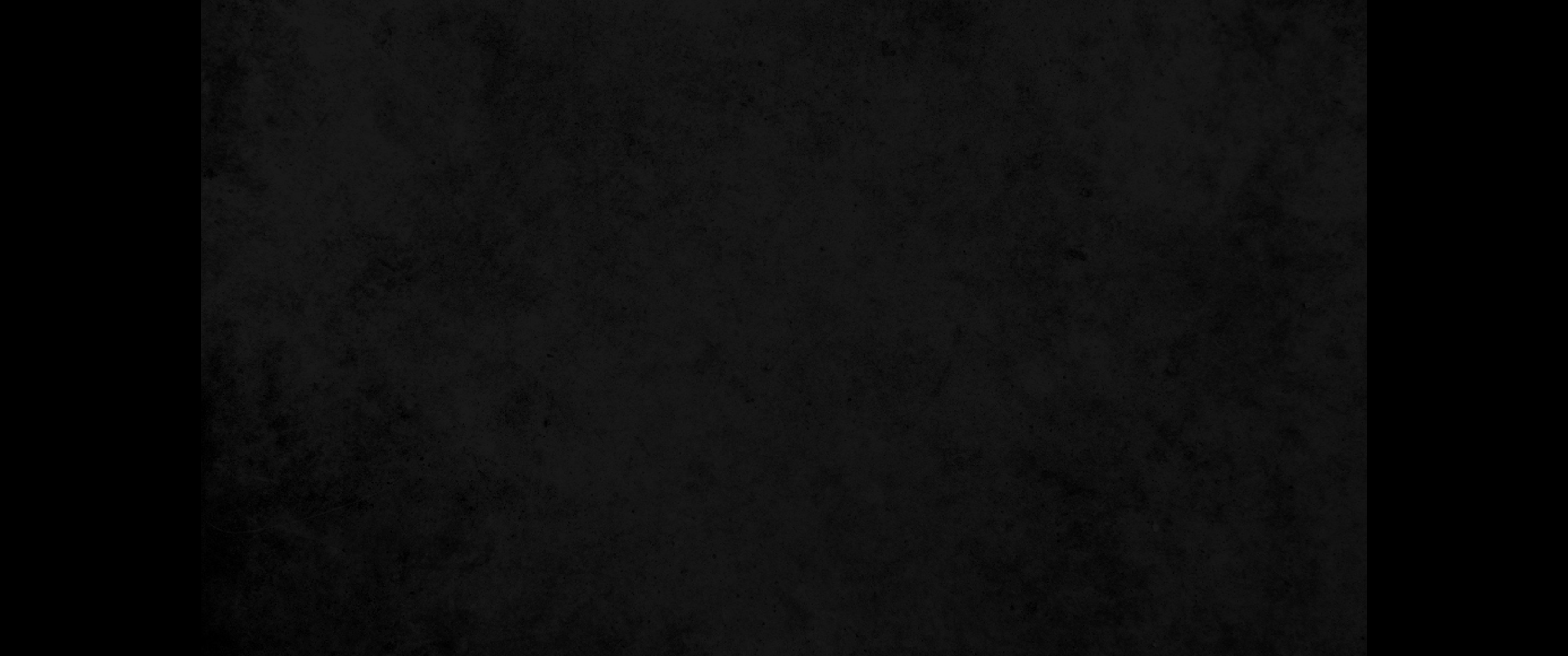 24. 주의 영이 나를 들어 하나님의 영의 환상 중에 데리고 갈대아에 있는 사로잡힌 자 중에 이르시더니 내가 본 환상이 나를 떠나 올라간지라24. The Spirit lifted me up and brought me to the exiles in Babylonia in the vision given by the Spirit of God. Then the vision I had seen went up from me,
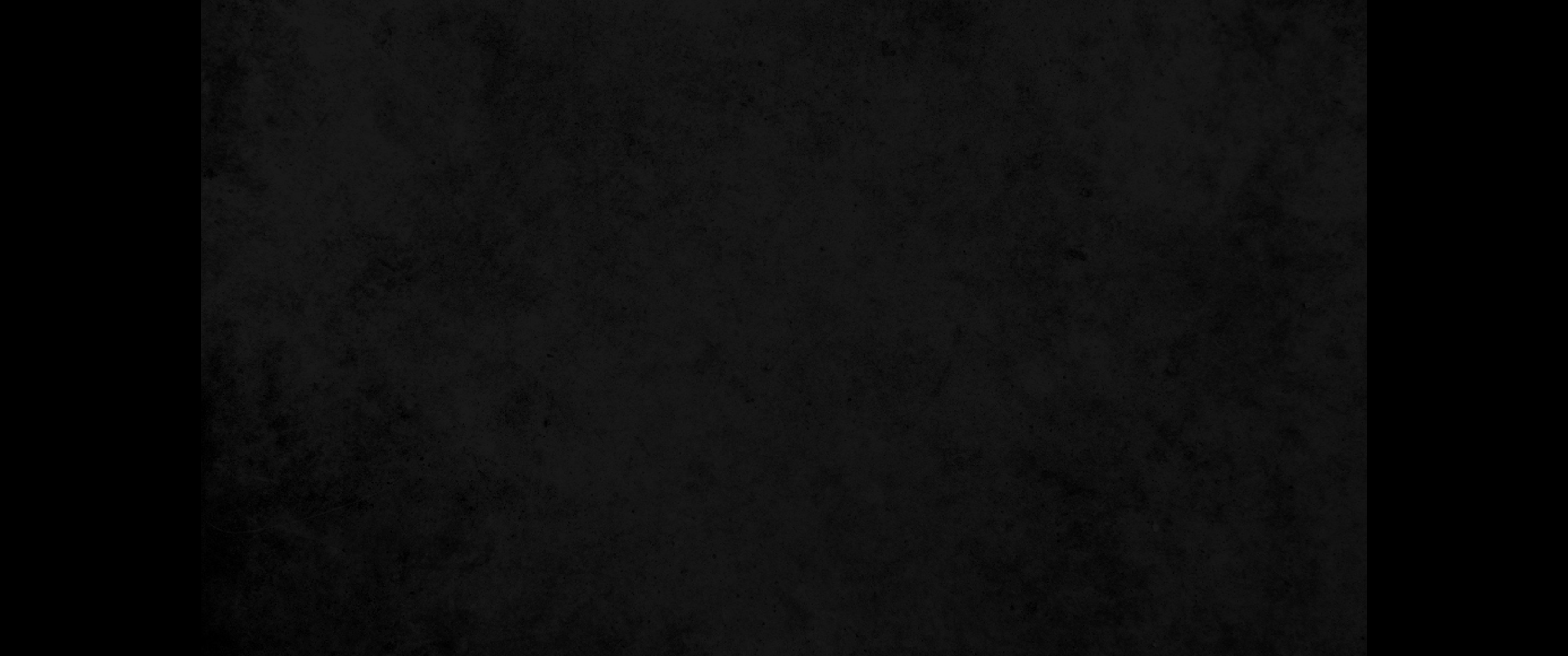 25. 내가 사로잡힌 자에게 여호와께서 내게 보이신 모든 일을 말하니라25. and I told the exiles everything the LORD had shown me.